Law and Public Service Career Cluster
The Law and Public Service Career Cluster focuses on planning, managing, and providing legal services, public safety, protective services, and homeland security, including professional and technical support services. Students will examine the roles and responsibilities of police, courts, corrections, private security, and fire and emergency services.
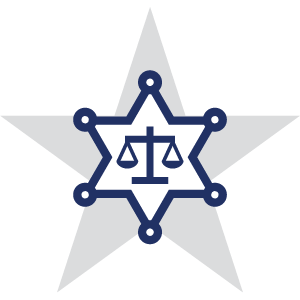 Law Enforcement
Statewide Program of Study
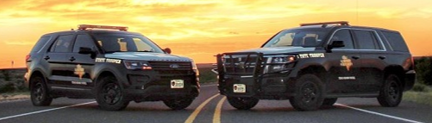 The Law Enforcement program of study teaches CTE learners about the development of, adherence to, and protection of various branches of law. Students will learn how to appropriately and legally respond to breaches in the law according to statutory rules and regulations as well as investigate how and why the breaches occurred.
Secondary Courses for High School Credit

1	Principles of Law, Public Safety, 	Corrections, and Security

2	Law Enforcement I 

3	Law Enforcement II 

4	Practicum in Law, Public Safety 	Corrections, and Security

OR

	Forensic Science
Work-Based Learning and 
Expanded Learning Opportunities
Industry-Based Certifications
Non-Commissioned Security Officer Level II
Postsecondary Opportunities
Associates Degrees
Criminal Justice/Safety Studies/Law
Enforcement Administration
Criminal Justice/Police Science
Corrections
Criminalistics and  Criminal Science

Bachelor’s Degrees
Criminal Justice/Safety Studies/Law
Enforcement Administration
Criminal Justice/Police Science
Juvenile Corrections
Cyber/Computer Forensics and Counterterrorism

Master’s, Doctoral, and Professional Degrees
Criminal Justice/Safety Studies/Law
Enforcement Administration
Natural Resources
Law Enforcement and Protective Services
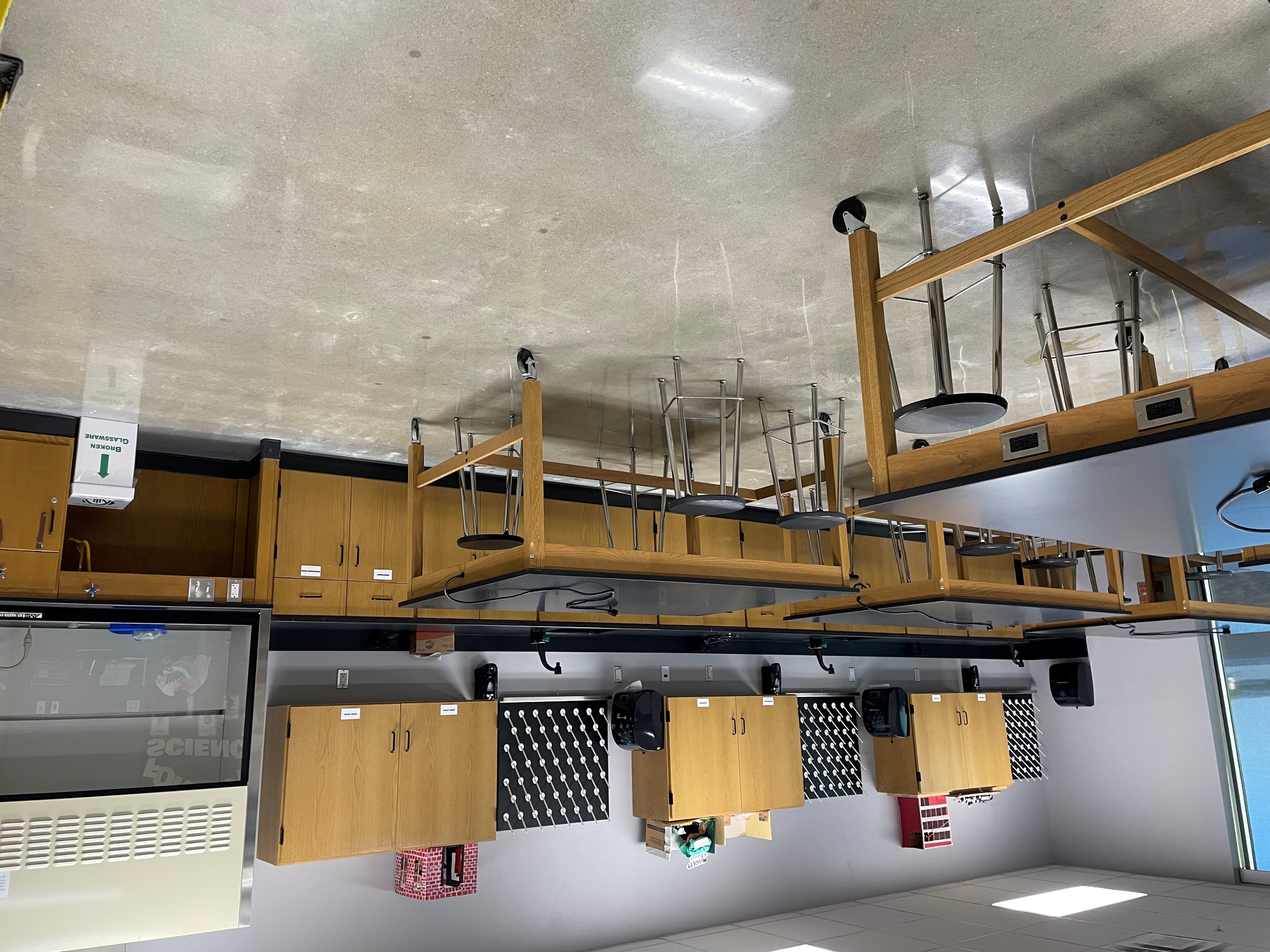 SMHS Forensics Lab
Aligned Occupations
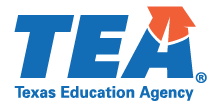 Successful completion of the Law and Public Service program of study will fulfill requirements of the Public Service endorsement. Revised – August 2022
Law EnforcementCourse Information
FOR ADDITIONAL INFORMATION ON THE LAW AND PUBLIC SERVICE CAREER CLUSTER,
PLEASE CONTACT: CJ Odam, SMCISD CTE Coordinator     cj.odam@smcisd.net
San Marcos CISD does not discriminate on the basis of race, color, national origin, sex, disability or age in its programs or activities and provides equal access to the Boy Scouts and other designated youth groups. The following person has been designated to handle inquiries regarding the nondiscrimination policies: Stephanie Munoz ; 631 Mill St, San Marcos, TX 78666 ; 512-393-6700 ; stephanie.munoz@smcisd.net
Further nondiscrimination information can be found at smcisd.net/cte